PLANIFICACIÓN  CLASES VIRTUALESRETROALIMENTACIÓNORIENTACIÓN 6° AÑO BÁSICOSEMANA N° 28 FECHA : 05-10-2020
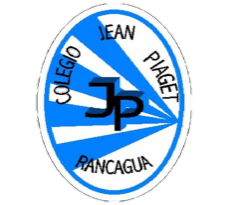 Colegio Jean Piaget
Mi escuela, un lugar para aprender y crecer en un ambiente saludable
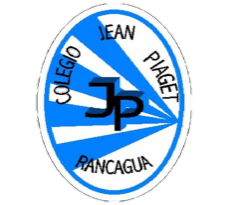 Reglas clases virtuales
Cuando inicies sesión debes mantener la cámara encendida.
Debes mantener el micrófono apagado y sólo activarlo cuando respondas a la lista, te hagan alguna pregunta o tengas alguna duda. 
Preséntate con vestimenta adecuada para la clase.
El chat es sólo para escribir alguna pregunta o duda que tengas.
No consumas alimentos mientras estés en clases
El apoderado o adulto puede estar a su lado. Pero no debe interrumpir las clases.
Importante:
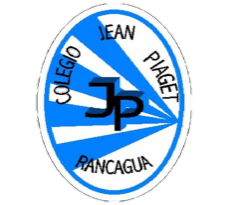 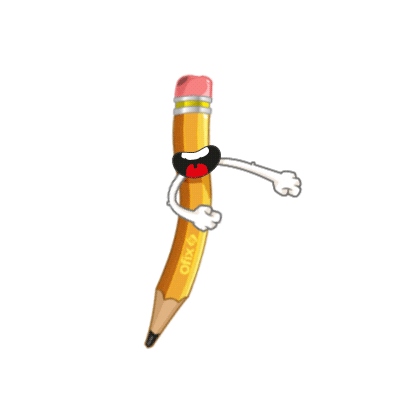 Cuándo esté la animación de un lápiz, significa que debes escribir en tu cuaderno
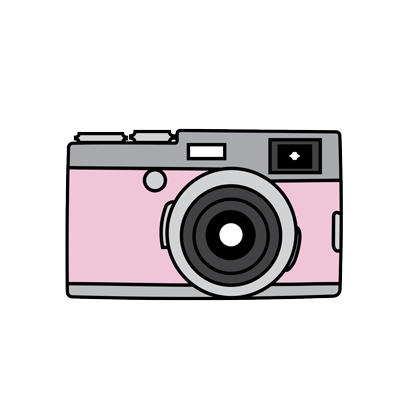 Cuándo esté esta animación de una cámara fotográfica, significa que debes mandar reporte sólo de esa actividad (una foto de la actividad)
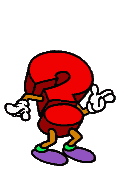 Cuándo esté esta animación de un signo de pregunta, significa que debes pensar y analizar, sin escribir en tu cuaderno. Responder de forma oral.
RESULTADOS AL 28-10-2020Evaluados 23 estudiantes
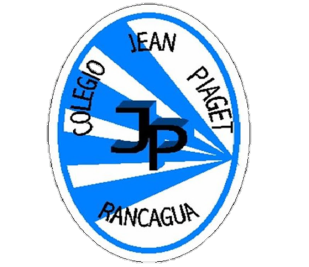 InicioActivación Conocimientos Previos
¿Cómo se llama el personaje del video de la clase 26 y que simbolizaba la olla roja?
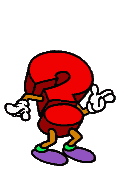 A continuación, analizaremos las preguntas y respuestas de la evaluación formativa realizada la semana anterior, dando énfasis a los resultados de aprendizajes más descendidos.
1)¿Qué debo hacer ante una invitación de mis amigos que posiblemente sea una situación de riesgo? 22 de 23
2)¿Cuándo crees tú qué una situación es de riesgo?21 de 23
3)¿Porqué es importante reconocer mis fortalezas y debilidades?.22 de 23
4)En función del texto anterior, responde las siguientes preguntas. ¿Qué mensaje entregarías a tus amigos para evitar las burlas al compañero?23 de 23
5)En función al video del niño y olla amarrada a él,¿ Qué simboliza la olla amarrada al niño? Fundamenta tu respuesta.23 de 23
6)En función al video del niño y olla amarrada a él,¿ Qué mensaje te deja el cortometraje? Fundamenta tu respuesta.22 de 23
7)En función al video del niño y olla amarrada a él ¿Cuál de las siguientes alternativas es la correcta?) 22 de 23
Desarrollo de la clase
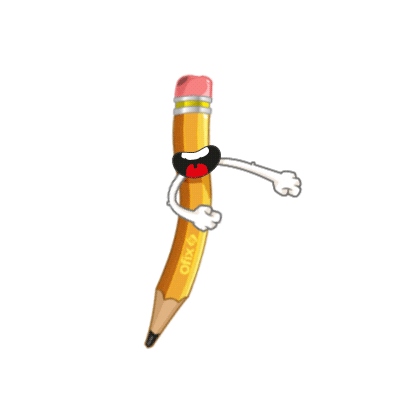 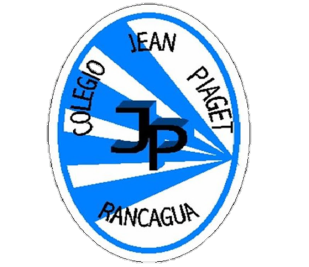 Observemos el siguiente video que apoya a lo aprendido sobre las situaciones de riesgo
https://www.youtube.com/watch?v=7qpoiSPgbJg
1.-¿Qué pasaría si realizamos una conducta de adulto a nuestra edad?



2.-¿Por qué crees tu que los adolescentes aceptan y realizan conductas que no son acorde a tu edad?
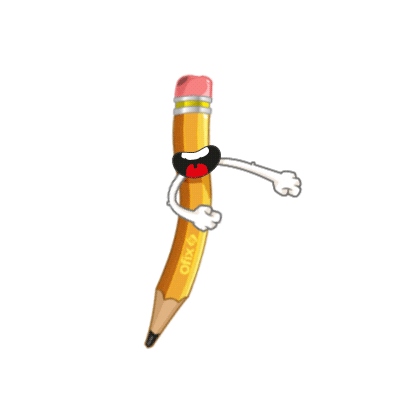 Desarrollo de la clase
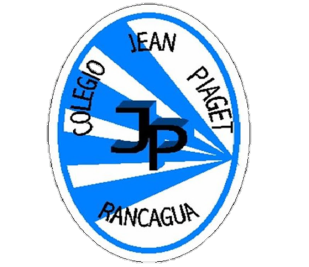 ¿De que otra manera puedes simbolizar la olla de lorenzo?



¿Qué situaciones de tu vida puedes asociar a la olla de lorenzo?
TICKET DE SALIDA
RETROALIMENTACIÓN
Evaluación Formativa 
ASIGNATURA: Orientación 6°
SEMANA 28
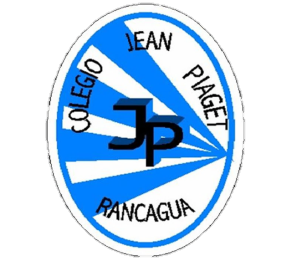 CIERRE
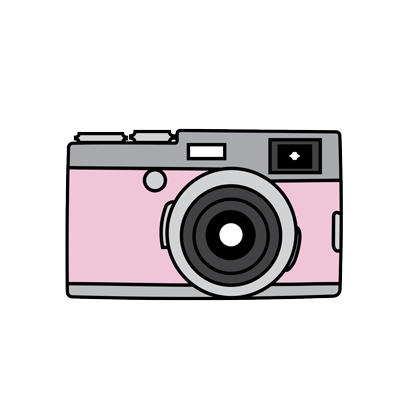 Nombre: _______________________________________
Link de ticket de salida semana 28 

https://docs.google.com/forms/d/e/1FAIpQLSeIhcKthKoa1WgS_9T-aiu7J24p7rxdWsHYEWrEv-eM2460hg/viewform
Enviar fotografía de las respuestas al: 
Correo: Marcos.lucero@colegio-jeanpiaget.cl
Celular:  +56964515300